از این دنیای مغموم و فانی
از این دنیای مغموم و فانیفریاد کنـم به سوی سمـاروحم افسرده در زیر گناهخداوندا، بر من رحم نما
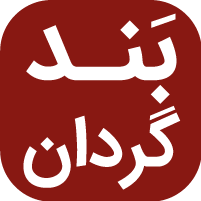 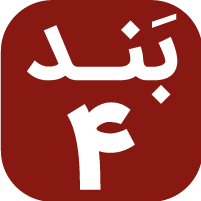 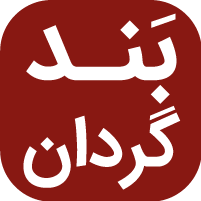 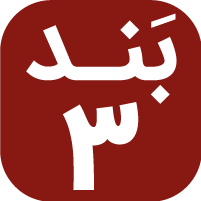 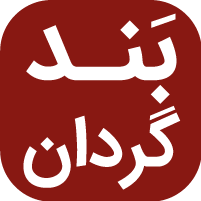 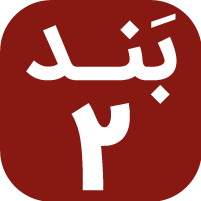 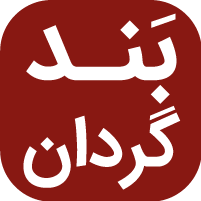 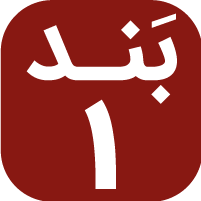 این قلب نالان در پی شادی استتنهای تنها و بینواقلبم شکسته، پر درد و خستهخداوندا، بر من رحم نما
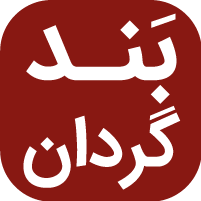 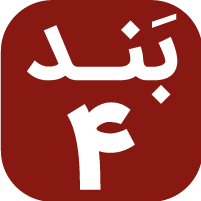 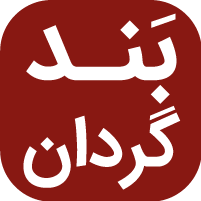 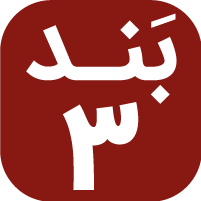 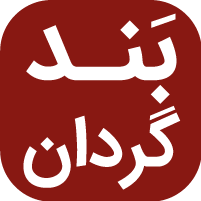 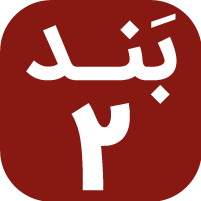 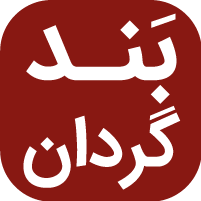 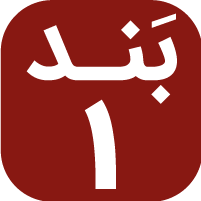 این روح عاصی،آواره گشتهدر پـی لذات، دور از خدادر بیابان این عمر باطلخداوندا، بر من رحم نما
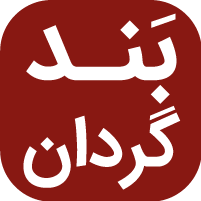 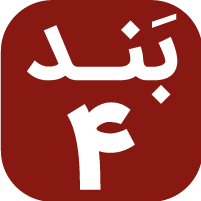 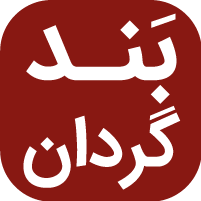 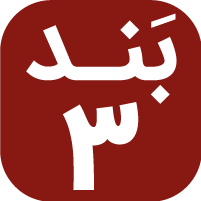 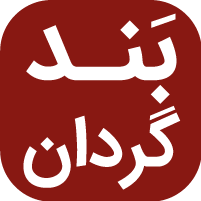 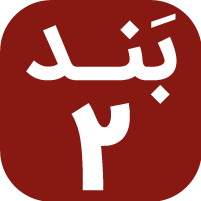 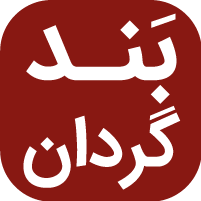 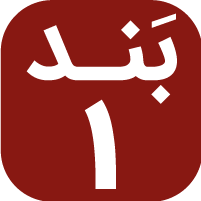 این قلب نالان در پی شادی استتنهای تنها و بینواقلبم شکسته، پر درد و خستهخداوندا، بر من رحم نما
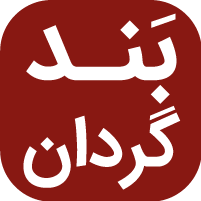 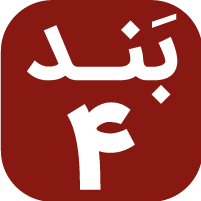 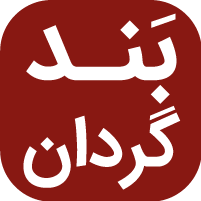 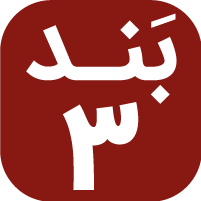 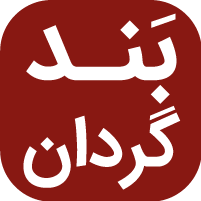 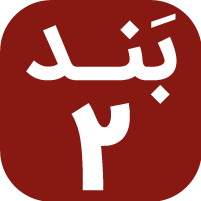 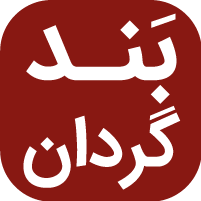 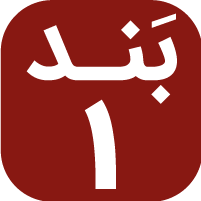 دنیای مکار مرا فریب دادهستی‌ام رفت بر باد فنارانده ز هر جا، خسته ز دنیاخداوندا، بر من رحم نما
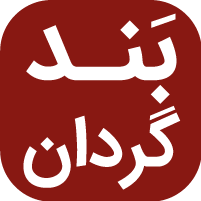 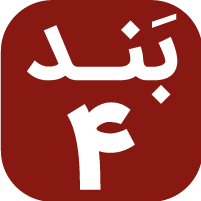 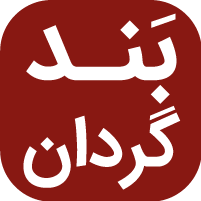 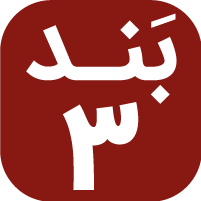 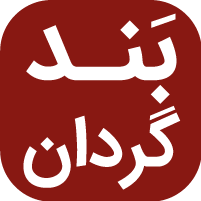 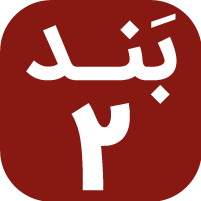 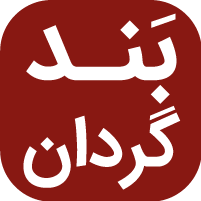 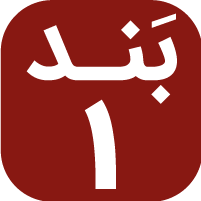 این قلب نالان در پی شادی استتنهای تنها و بینواقلبم شکسته، پر درد و خستهخداوندا، بر من رحم نما
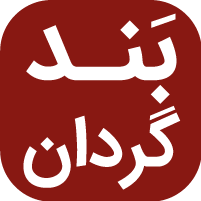 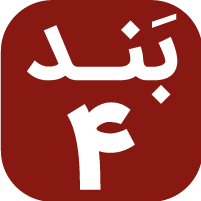 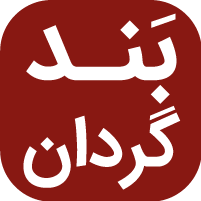 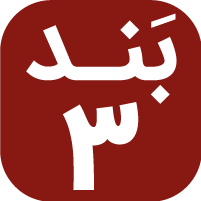 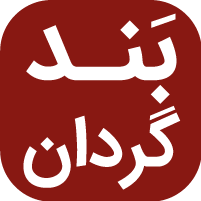 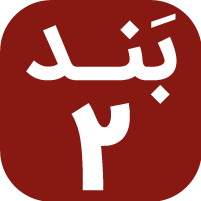 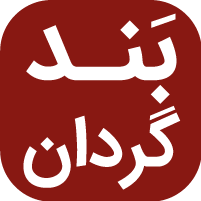 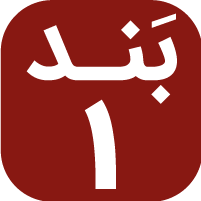 توبه می کنم از گناهانم،با اشکهای تلخ، کنم دعاهر چند نالایق، سویت می‌آیمخداوندا، بر من رحم نما
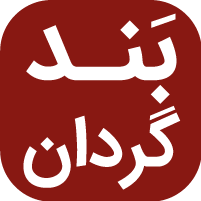 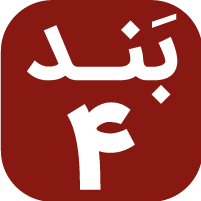 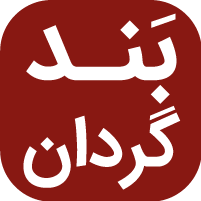 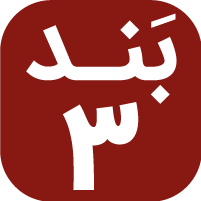 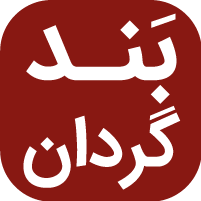 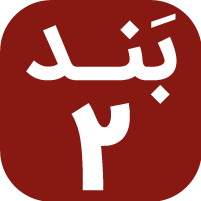 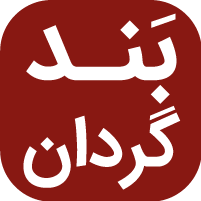 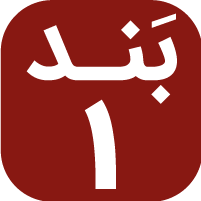 این قلب نالان در پی شادی استتنهای تنها و بینواقلبم شکسته، پر درد و خستهخداوندا، بر من رحم نما
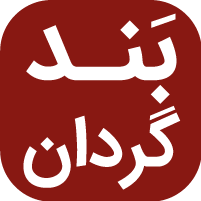 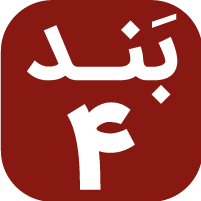 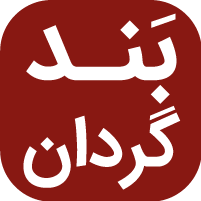 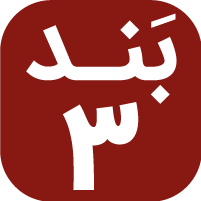 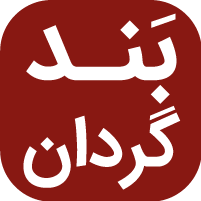 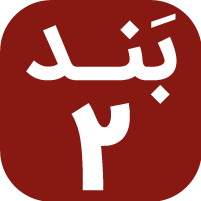 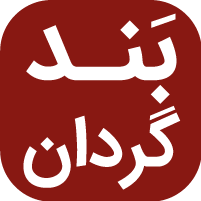 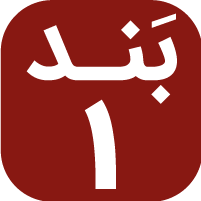